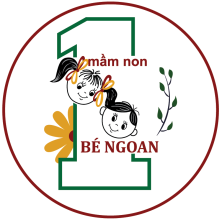 THỰC ĐƠN TUẦN 1 THÁNG 3 
TỪ: 1/3/2021 ĐẾN 5/3/2021
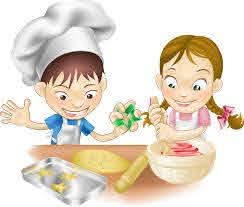